Zipit Bluetooth Serial mod.Steve Adolph
Goal: Enable portable internet connectivity for a Tandy 200 using a Zipit Z2

Tandy200 RS-232 bluetooth  Zipit Z2  internet
 
Approach: Add internal bluetooth serial adapter to the Zipit Z2
Use RN-42 from Sparkfun: enables serial over bluetooth
Tandy 200 has a matching bluetooth adapter

Minimal impact on look/feel of Zipit
Internal Connections
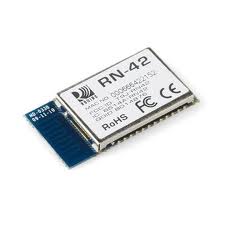 RN-42: RS-232 + flow control 
TxD, RxD, RTS, CTS, +3.3V, GND

Zipit Z2: ttyS1 is assigned to the “BT” serial port
3 signals on edge connector, 1 on PCB

 (backside of Z2 LCD screen)
  top
          _________________________________________
         |       36-pin             connector    . |
---------|_________________________________________|------- DC [O]
           ||||||||||||||||||   ||||||||||||||||||
 bottom   36                19 18                1       (ext. +5VDC)




Connector Pin #	Connected To	Function	Use
------------------------------------------------------------------
31			CPU C17		GPIO (45)	BTRTS		
36			CPU A20 		GPIO (44)	BTCTS
7			CPU D20		GPIO (42)	BTRXD
-			CPU B21		GPIO (43)	BTTXD (connect at smd pad on board)
Serial port connections
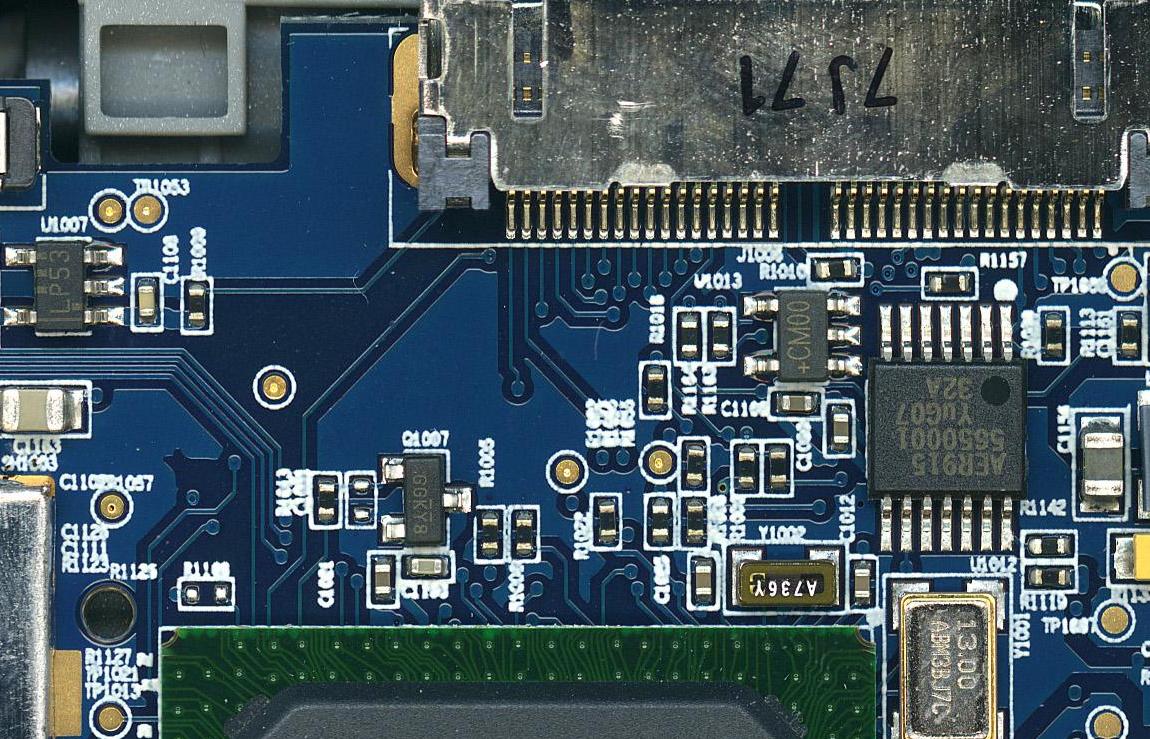 CTS
RTS
RxD
TxD
Wired up
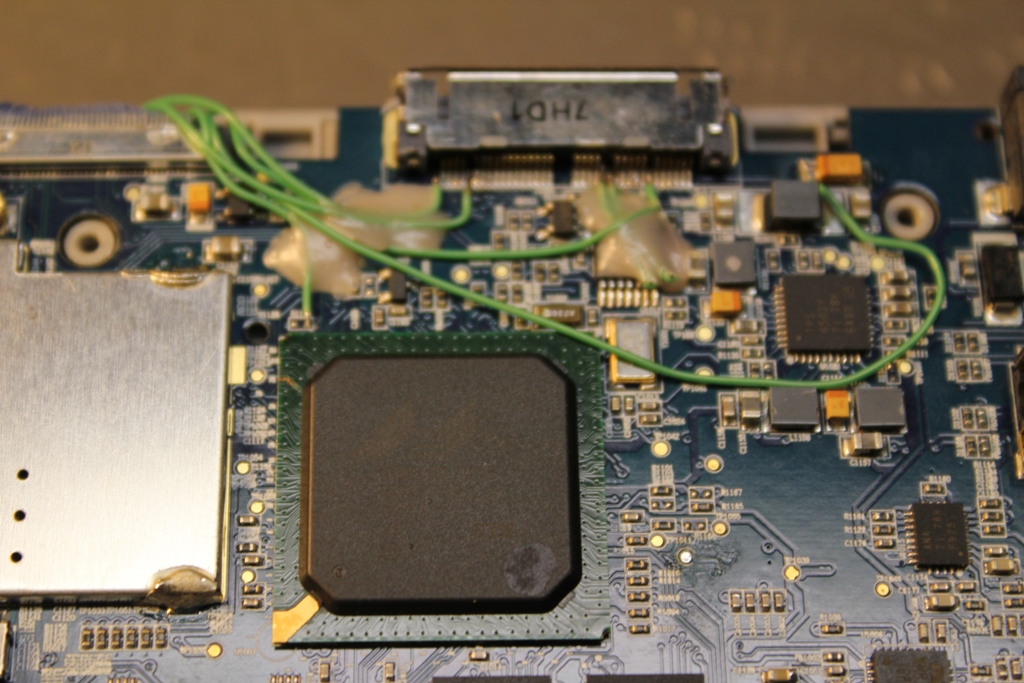 3.3V
RN-42 placement
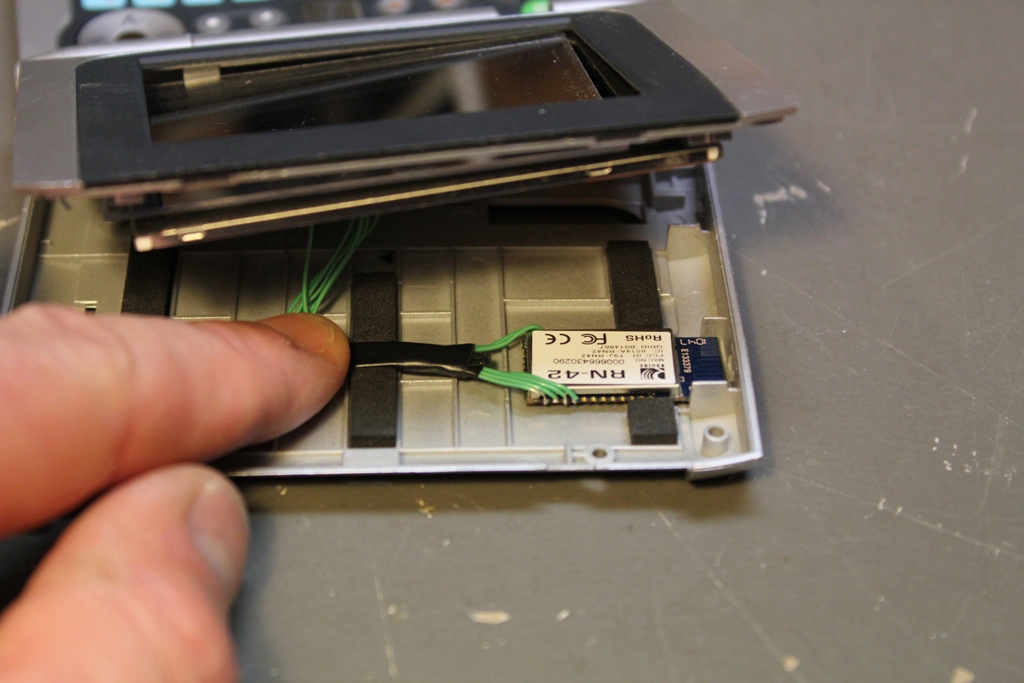 Comments
RN-42 fits snugly in the lcd cover, and there is no height problem.
I notched the foam to make room for RN-42, ad the wires.
Soldering was very tricky.  I used a microscope and a third hand vice.
Adding LEDs for status would be a possible also.